Unit 8  Countries around the world
单元语法聚焦
特殊疑问句
WWW.PPT818.COM
单元语法聚焦
教材典句
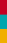 1．What language do people speak in China?
在中国，人们说什么语言？
2．When is the Spring Festival?
春节是什么时候？
3．Where is the United States? 美国在哪里？
单元语法聚焦
4．How is the weather  today?
今天的天气怎么样？
5．How much do you know about Australia?
关于澳大利亚，你了解多少？
以上问句都含有特殊疑问词，这些句子都是特殊疑问句。下面我们一起来学习特殊疑问句的用法。
单元语法聚焦
语法探究
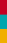 特殊疑问句是由特殊疑问词引导的问句，通常为疑问语序，不能用Yes或No来回答。特殊疑问句的构成有两种：
1．疑问代词＋陈述语序的句子
2．疑问代词(非主语)/疑问副词＋一般疑问句
        常见的疑问代词有who, whom, whose和what等；疑问副词有when, where, why, how，此外还有how many, how much, how long, how far等。
单元语法聚焦
(1)疑问代词＋陈述语序的句子　例如：
What is flying in the sky?
什么东西正在天上飞？
Who is going to take part in the sports meeting of the school?
谁将参加学校的运动会？
单元语法聚焦
(2)疑问代词(非主语)/疑问副词＋一般疑问句
①询问姓名、职业、外貌长相、性格、体重等用what提问；询问身体状况、年龄、身高、生活情况等用how提问。例如：
What do you do? 你是做什么工作的？
What is your name? 你叫什么名字？
How are you? 你(身体)怎么样？
How tall is Li Ming? 李明多高？
单元语法聚焦
②询问钟点用what time, 询问何时用when, 询问星期几用what day，询问日期用“What's the date？”　例如：
—What's the date today？今天几号？
—It's May 9th. 5月9号。
—What day is it today？今天星期几？
—It's Monday.星期一。
单元语法聚焦
③询问数量时，对可数名词复数提问用how many，对不可数名词或价钱提问用how much。例如：
How many books do you have? 
你有多少本书？
How much water do you drink?
 你喝多少水？
How much is the book? 这本书多少钱？
单元语法聚焦
④询问一段延续性的时间的长短用how long，询问距离用how far，询问频率用how often。例如：
How long do you stay in China? 你在中国待多长时间？
How far is it from Beijing to Shijiazhuang?
从北京到石家庄有多远？
How often do you watch TV? 你多久看一次电视？
单元语法聚焦
⑤询问颜色用what colour。例如：
What colour is your sweater? 
你的毛衣是什么颜色的？
⑥询问原因用why，答语用because引导。例如：
—Why are you late? 你为什么来晚了？
—Because my bike is broken.
因为我的自行车坏了。
单元语法聚焦
⑦询问地点或去向用where。例如：
Where do you usually go for a walk?
你通常去哪里散步？
Where does he work？他在哪里工作？
⑧询问方位、月份用which。例如：
Which direction is west？哪个方向是西？
单元语法聚焦
实战演练
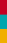 Ⅰ.用方框中所给的词或短语填空
1．—____________ is that girl? —She is my friend Lily.
2．—____________ is it now? —It's five o'clock.
Who
What time
单元语法聚焦
Why
3．—____________ are you so happy?
 —Because I got an “A” in the test.
4．—____________ do you go to school?
—I go to school by bus.
 5.—____________ does your father do?
—He is a driver.
6．—____________ are you going to the park? —Tomorrow.
How
What
When
单元语法聚焦
7．—____________ is your brother?
—He is thirteen years old.
8．—____________ sheep does your grandfather have?
—Twenty­two.
9．—____________ do you come from?
—I'm from Xi'an.
10．—____________ is the schoolbag? —Forty­five yuan.
How old
How many
Where
How much
单元语法聚焦
Ⅱ.单项填空
(　　)1.—________ have you stayed in this city?
—For more than 10 years.
A．How far  	B．How soon C．How long   D．How old
(　　)2.—I went from a school desk to a ship in my teens.
—________ days would you be at sea? Homesick?
A．How long  B．How many C．How much  D．How soon
C
B
单元语法聚焦
(　　)3.—________ do you go to a movie?
—Twice a week.
A．How long  B．How soon C．How often  D．How far
(　　)4.—________ is it from your home to your school?
—It is about 10 minutes' ride.
A．How long    B．How soonC．How far  D．How often
C
C
单元语法聚焦
(　　)5.—________？
—She is of medium height with two blue eyes.
A．How is Rita
B．What does Rita like
C．What does Rita look like
D．How do you like Rita
C
单元语法聚焦
(　　)6.—________ kind of tea would you like?
—I love tea that has a fruity taste.
A．Who  	B．What	C．Whose  	D．Where
(　　)7.—________ will she come back?
—Next week.
A．When  	B．Where
C．Why  	D．What time
B
A
单元语法聚焦
(　　)8.—________ books are these? 
—Maybe they are Tom's.
A．Who  	B．How	C．Whose  	D．Which
(　　)9.—________ apples do we need to make fruit salad?
—Let me think.We need three apples.
A．How long  	B．How many
C．How much  	D．How often
C
B
单元语法聚焦
(　　)10.—________ is the ruler?
—It's 2 yuan.
A．How far  	B．How much
C．How often  D．How many
B